Designing an Antenna for use with the EagleSat CubeSat Communications System
Lisa Ferguson
Dr. Gary Yale, Dr. Ed Post
Arizona Space Grant Symposium
April 18, 2015
Overview
Communication between on-board computer and EagleSat ground station

Current research
Antenna design & materials
Antenna position & radiation plotting
Monofilament deterioration
Prototyping & integration
Signal Flow Diagram
D to A
Digital
Packets
RF
Antenna
Transceiver
TNC
OBC
Modem
A to D
A = Analog Signal
D = Digital Signal
TNC = Terminal Node Controller
OBC = On Board Computer
3
Power Flow Diagram
DGND
(Digital Ground)
VCC SYS
(System Power)
VCC BATT
(Capacitor Power)
Radio
Radiation Shield
System Components
(Resistors, Capacitors)
Modem
TNC
4
Materials Research -
Overview and Rejected Design
Previous design: microstrip
Circularly polarized quad beam antenna
Impedance mismatch with circuit board
Conducted a trade study of currently flown CubeSat antennas
Materials conclusion: Tape measure antenna with printed circuit board (PCB) mounting plate and ground plane
Monopole Design
Definiton: Straight rod conductor mounted perpendicularly to ground plane

Quarter wave monopole
Same radiation pattern as dipole in free space with twice the voltage
Operates at a single frequency
Non-attitude control
[Speaker Notes: Monopole antenna: Straight rod conductor mounted perpendicularly to ground plane
Commonly used: A lot of research has previously gone into the tape measure design]
Printed Circuit Board (PCB) & Mounting Techniques
Antenna connects directly to PCB
Reduces impedance mismatch
Allows for easily measured anetenna length
Grounding tabs
Common ground between ground plane, ground of coaxial antenna cable, and satelite structure
Grounding tabs connected to ground plane through series of vias
[Speaker Notes: Printed circuit board: Mechanical support and electrical connection for electronic components such as an antenna 
-etched from copper sheets and laminated onto a non-conductive surface]
Printed Circuit Board (PCB) & Mounting Techniques
PCB Components
Ground Plane
Mounting Slot
Grounding Slot
Grounding Tabs
Coaxial antenna cable with BNC connector used for testing
Antenna Positioning
Different mounting positions result in different radiation patterns
Center mount
Side mount
Corner mount

Goal: Most average loss of gain
No null extrema
[Speaker Notes: -Most average loss of gain: We’d rather have a uniform distribution of small loss than extremes where we would get no signal at all
	-More reliable]
Antenna Position #1: Center Mount
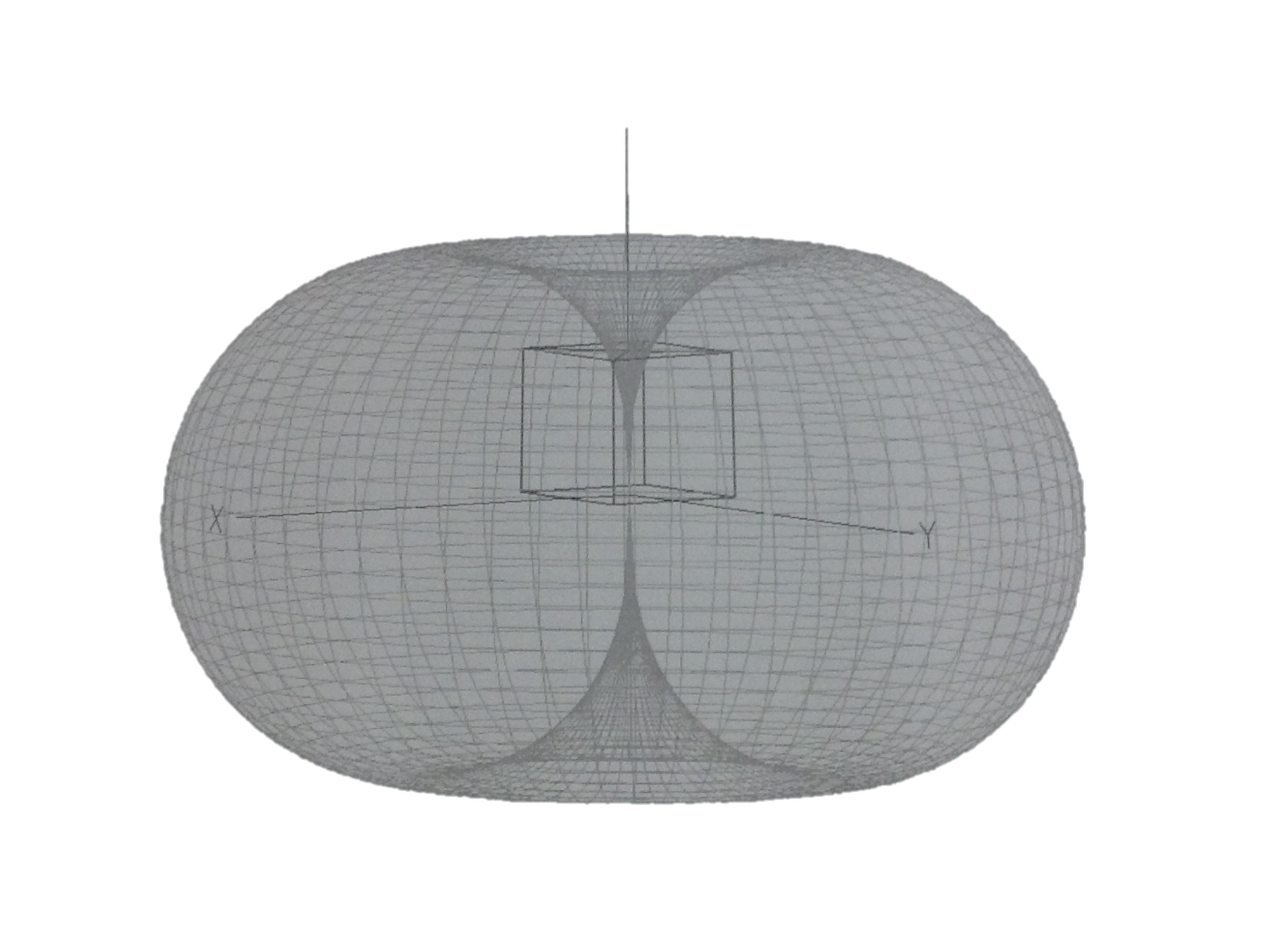 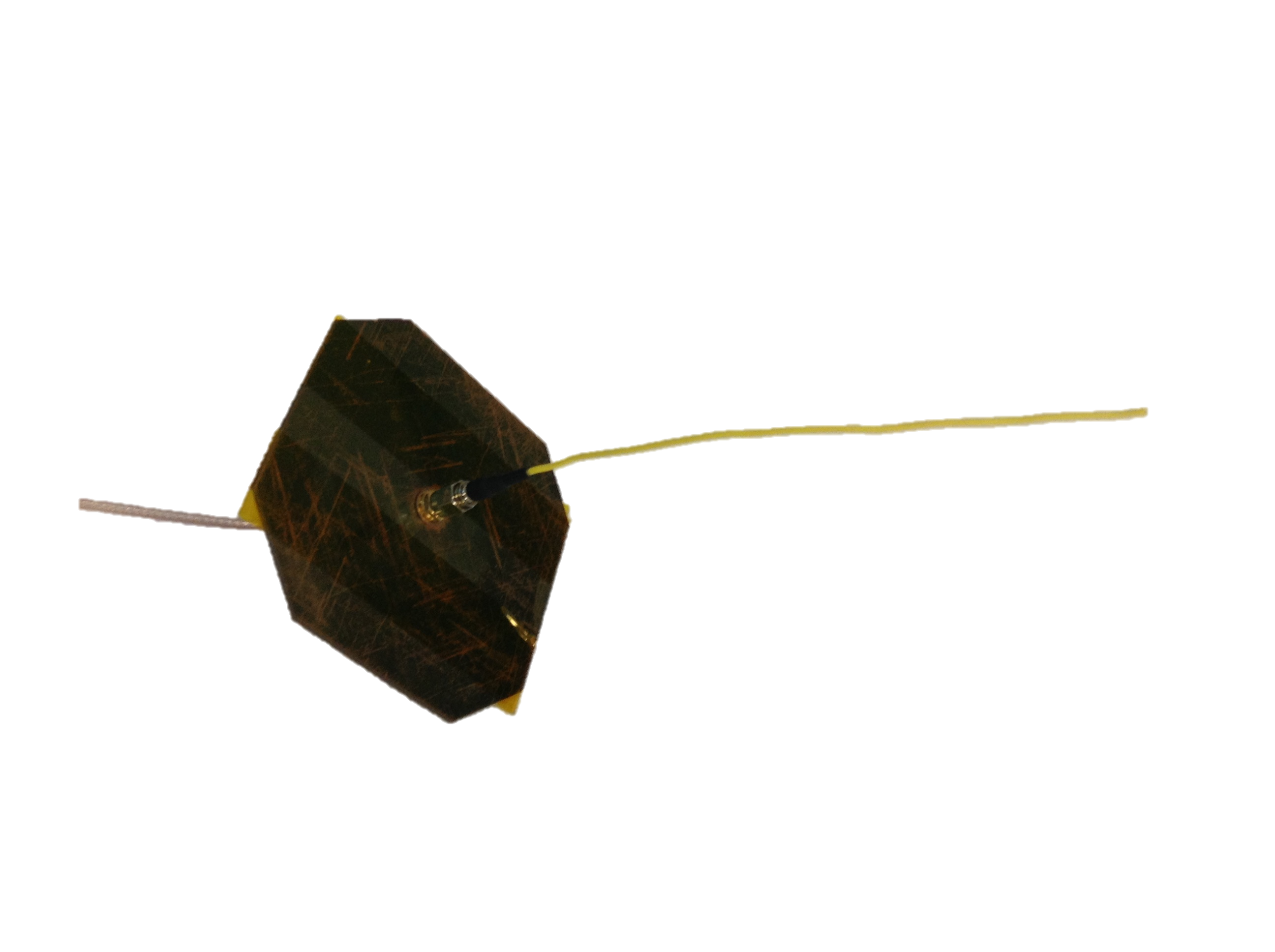 Antenna Position #2: Side Mount
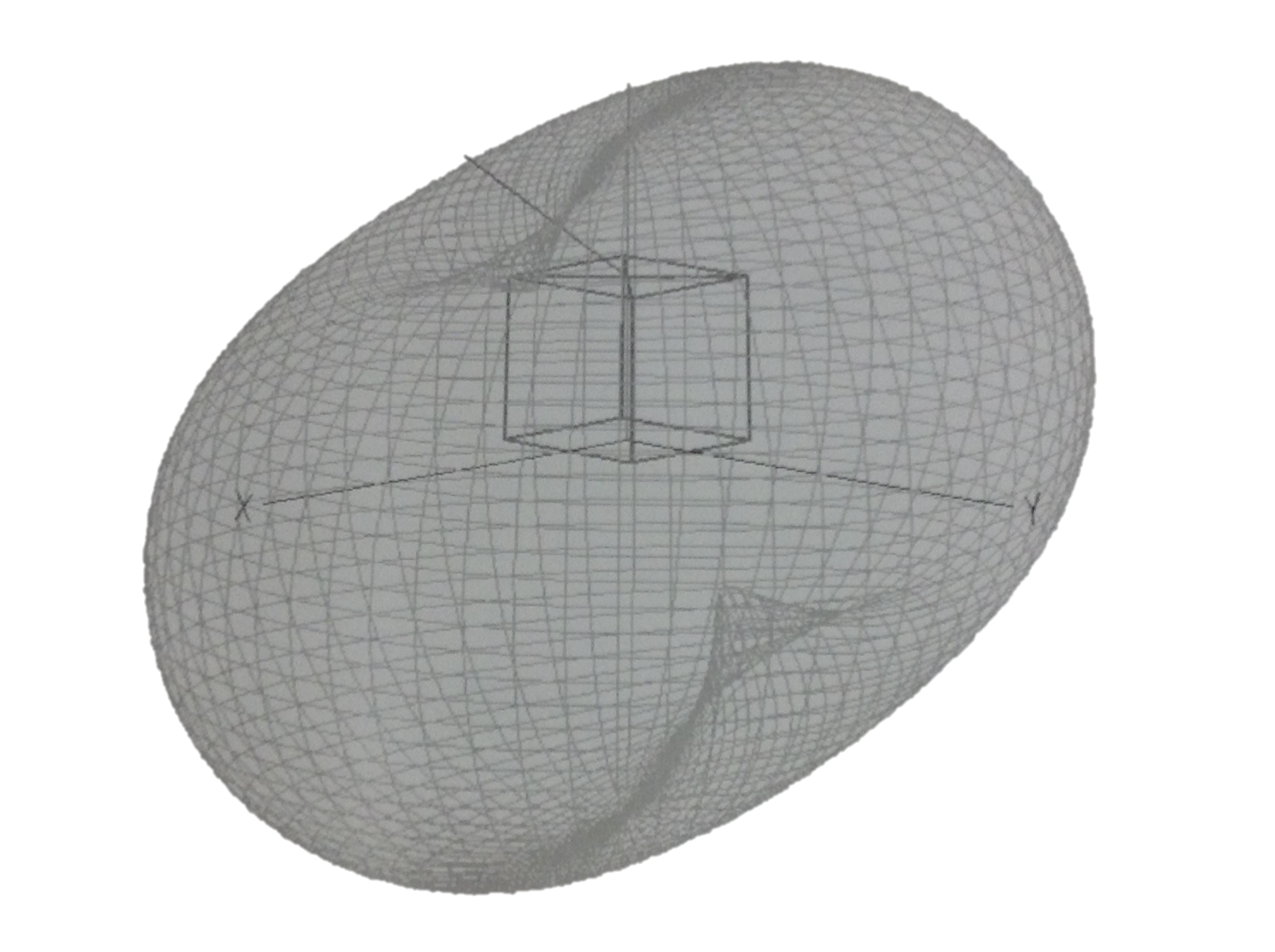 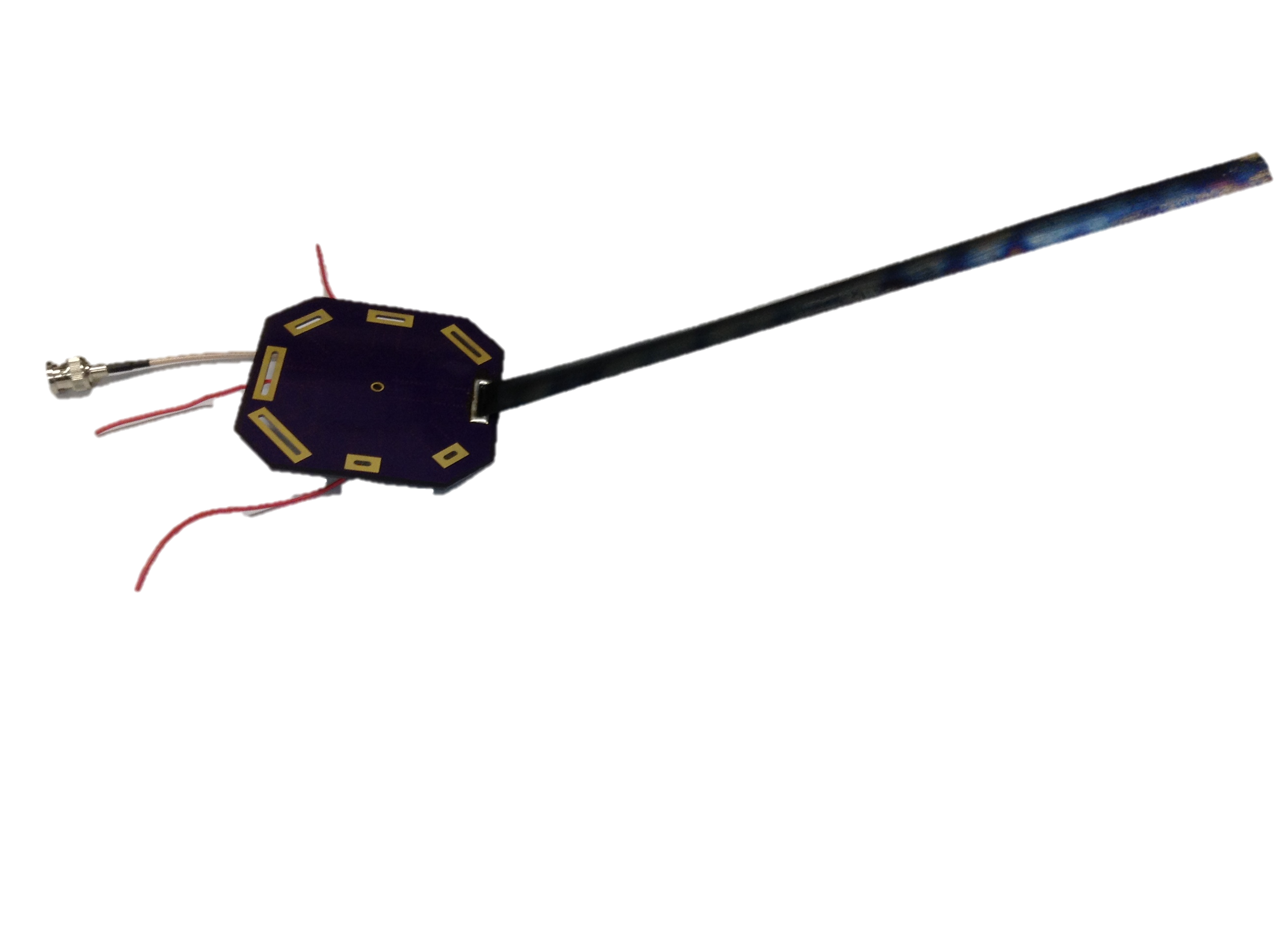 Antenna Position #3: Corner Mount
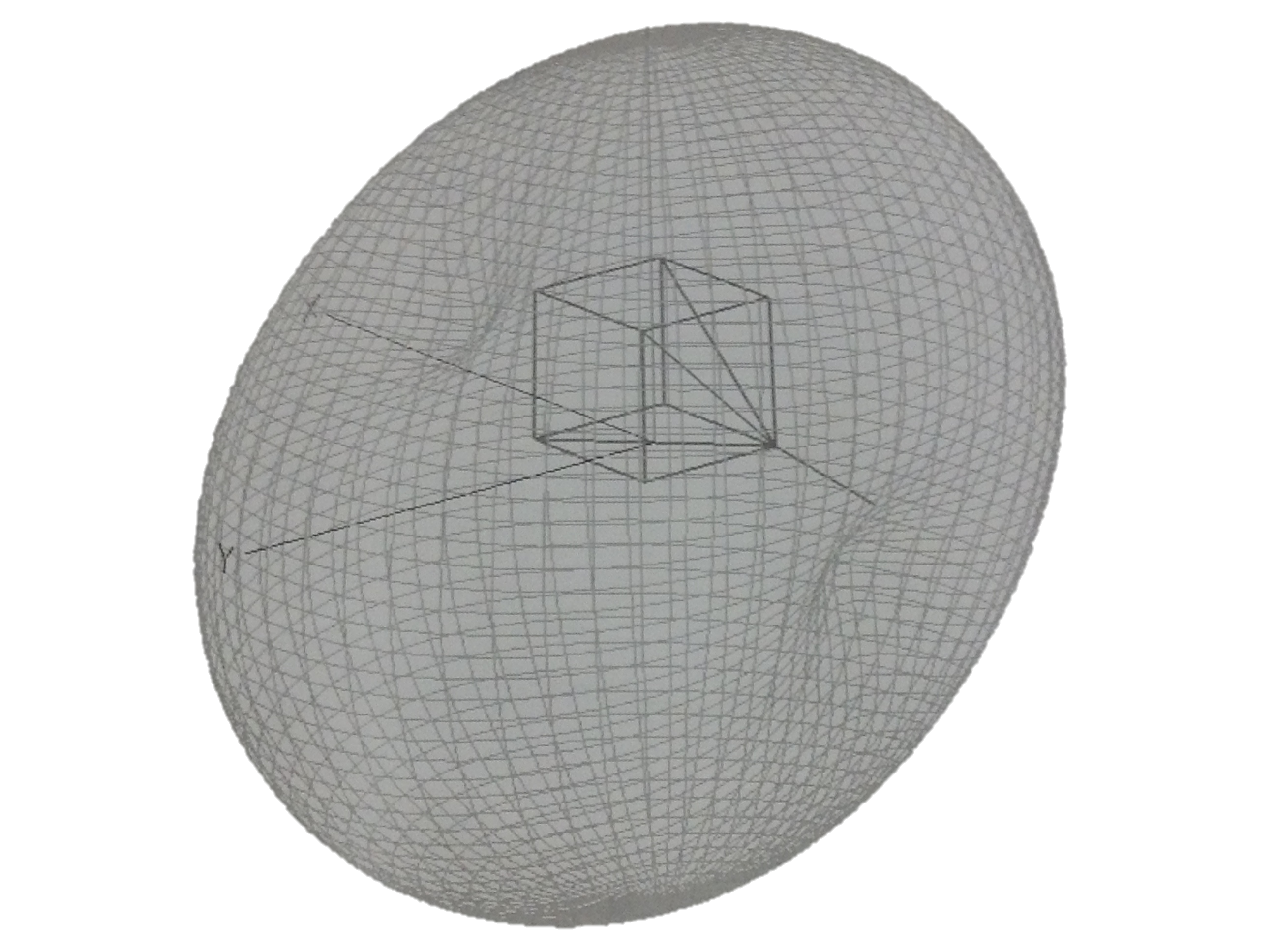 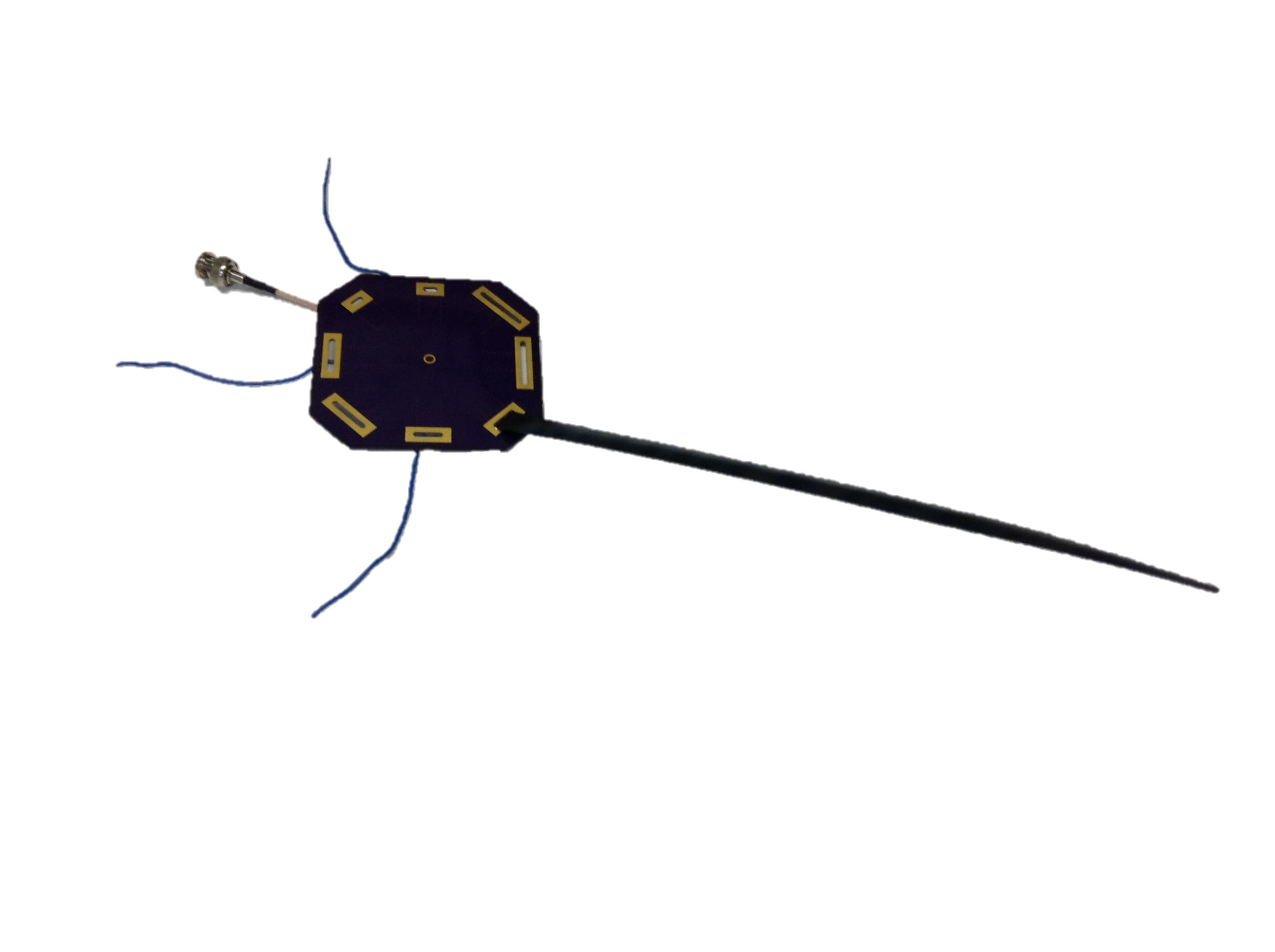 Antenna Position #3: Corner Mount
Most difficult to attach, but best radiation pattern
May interfere with rail clearance in the launcher
Monofilament Deterioration Overview
Purpose: Deployment mechanism
Monofilament to hold down antenna before deployment
Goal: Deterioration under ultraviolet radiation in case of failure of nichrome wire burn system
Materials & Testing
4-12 lb Test Monofilament Fishing line
96 Watt UV light source to simulate space radiation
Testing Setup
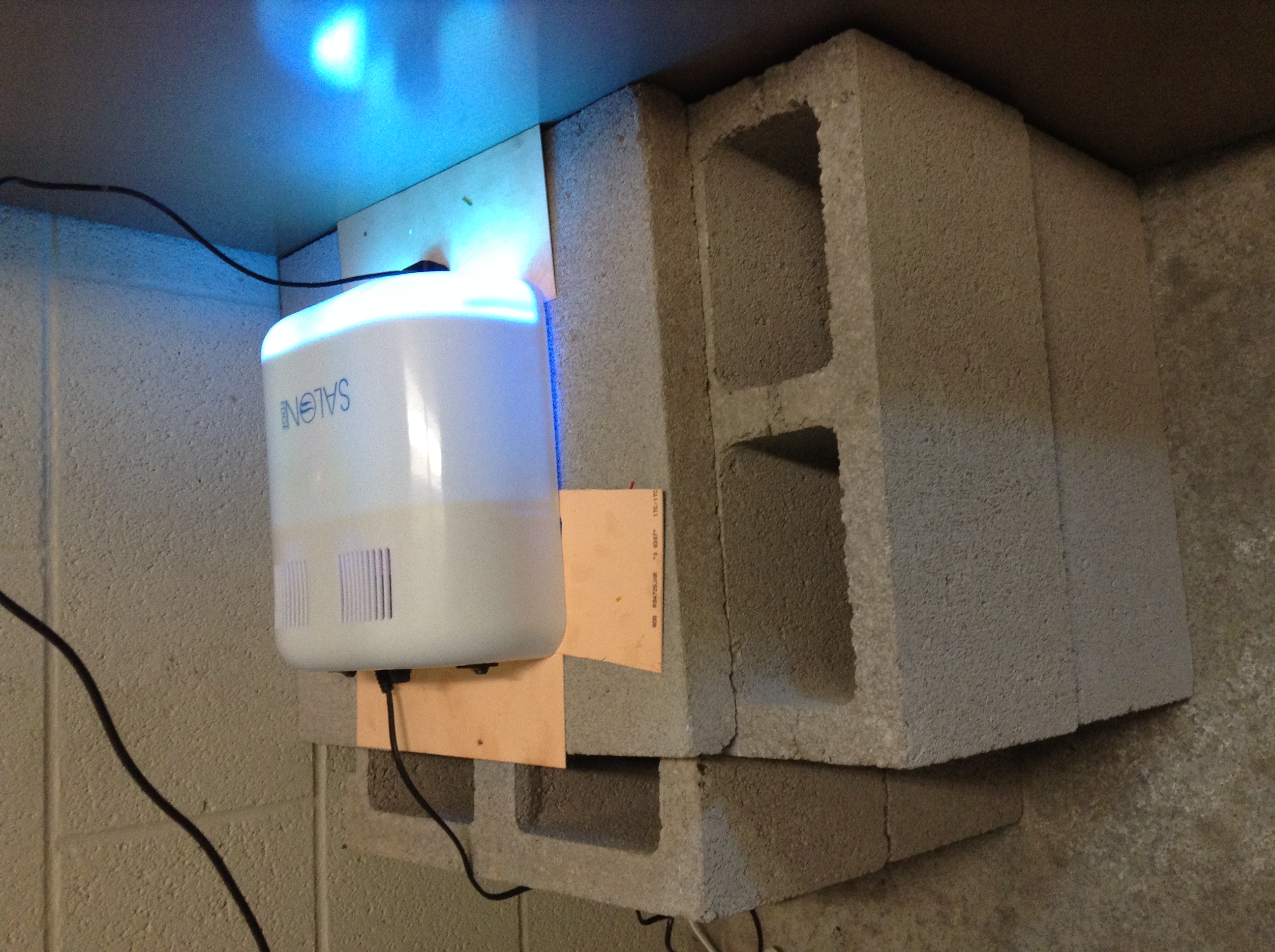 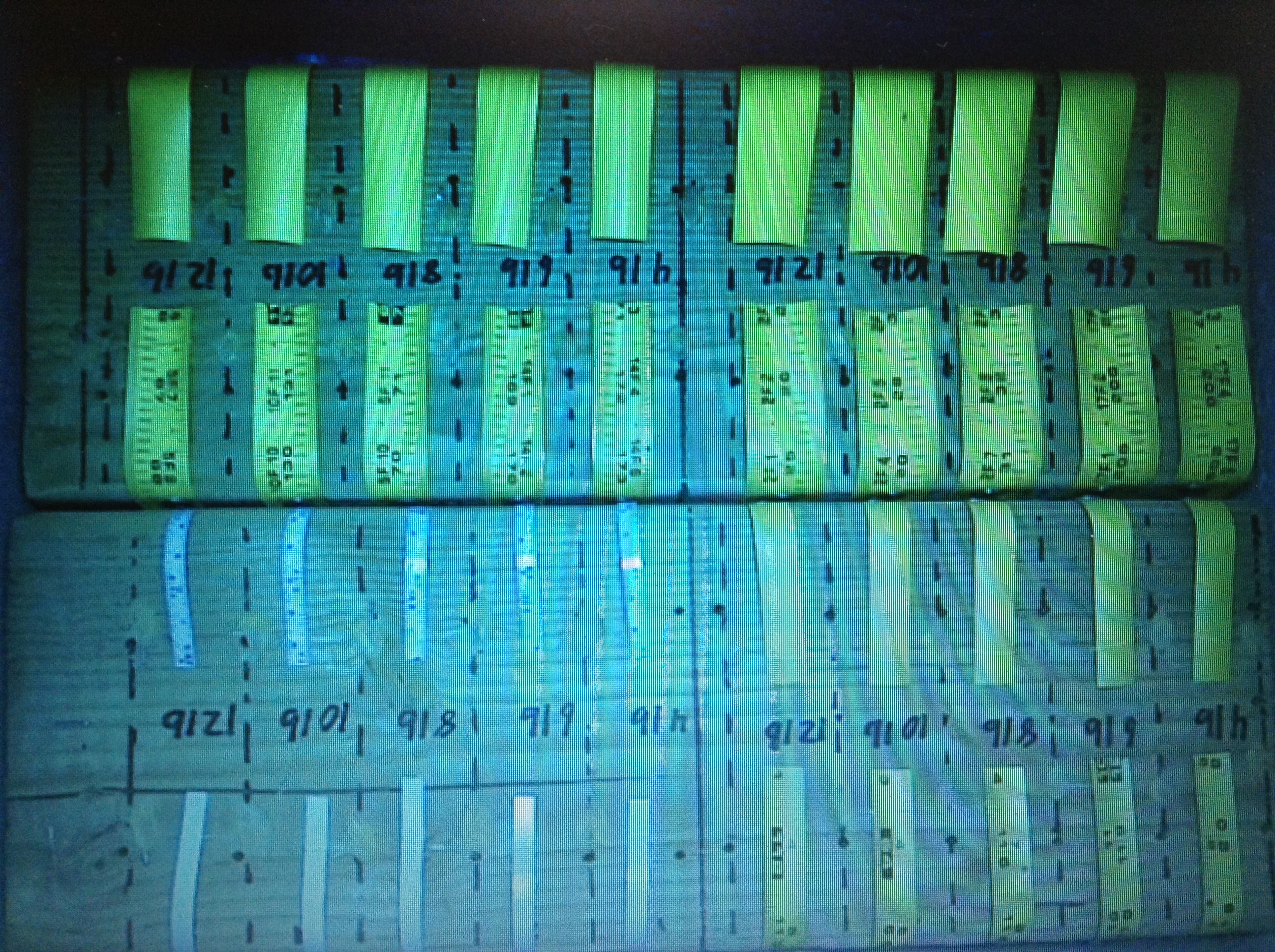 Monofilament Deterioration Testing & Results
Current testing status
Monofilaments holding down different widths of antenna tape measure in different orientaions 
UV radiation light source currently active

Testing results
No results on deterioration yet
Testing continuing
[Speaker Notes: Testing results: Hopefully some of the wires will snap]
Current Progress - Antenna Prototyping
Monopole antenna
27.20175 cm quarter wavelength
436 MHz radio center frequency
Tape measure design
1”, ¾”, ½”, ¼”
Varied widths result in varied bandwidth
Wider tape measures allow for easier tuning
Current Progress - Antenna Testing and Integration
Standing Wave Ratio Testing
Used to determine effectiveness of antenna at frequency and offset
Signal Strength Testing
Field Test conducted by taking signal strength measurements 360° around the antenna at 10’ increments out to 100’
Satellite mounted in center of plot 10’ off the ground
Antenna Testing Rig & Ground Simulant
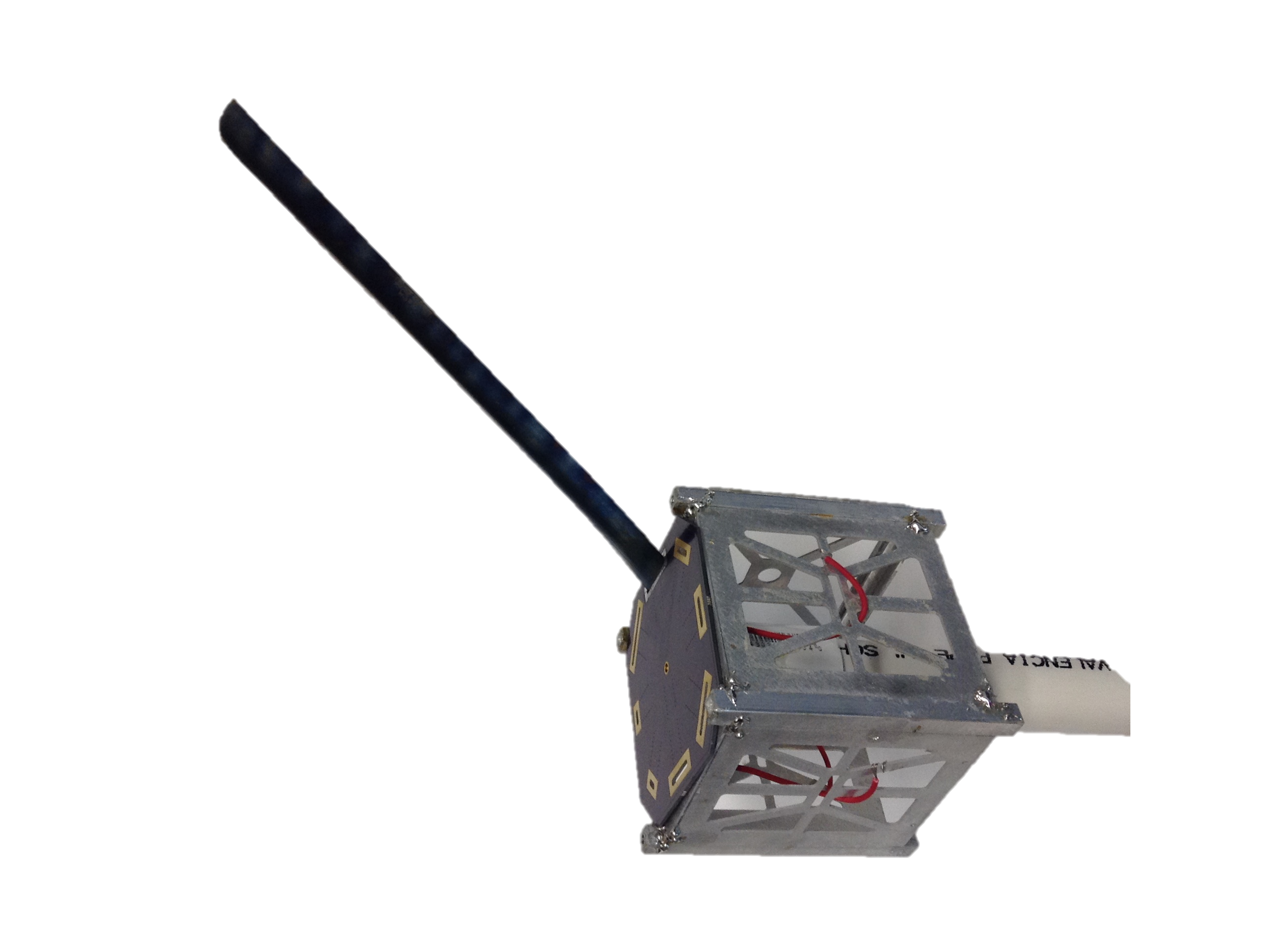 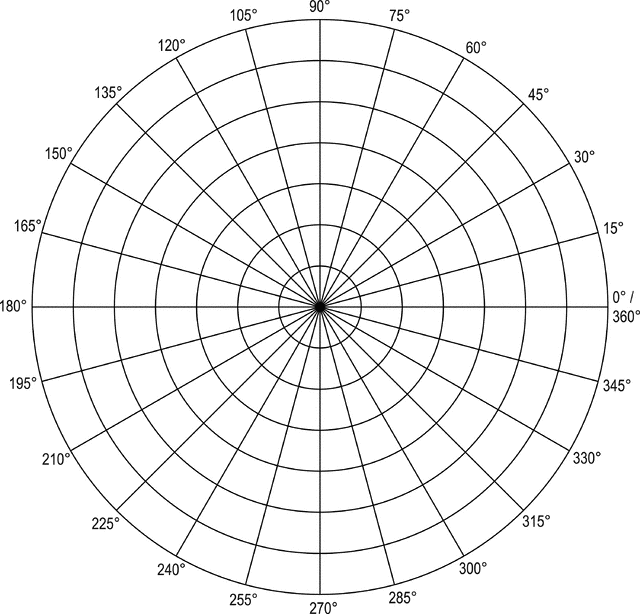 Space Readiness
Structural Testing
Thermal Testing
Vibration Testing
Complete System Integration
High altitude balloon (HASP)
Complete communications system antenna
Support HASP field testing